Observations hebdomadairesLes principales questions sociétales et politiques aujourd’hui en France
2020-2021
Observations hebdomadairesLes principales questions sociétales et politiques aujourd’hui en France
Lois et Constitution
Art. 24 de la loi de la « sécurité globale »
         - Loi 1801 liberté de la presse
Projet de loi confortant le respect des principes de la République (Loi du séparatisme)
   - Loi 1905
Le projet de loi "Climat et Résilience »  - L'inscription de l'environnement dans la Constitution de 1958 
    - écocide
Observations hebdomadairesLes principales questions sociétales et politiques aujourd’hui en France
Journée internationale des droits des femmes 2021 
et l’écriture inclusive

Journée internationale de la francophonie

Langues autres que le français sur le territoire français
Observations hebdomadairesLes principales questions sociétales et politiques aujourd’hui en France
L’islamo-gauchisme
Les commérations : une question politique (La Commune, Napoléon)
Observations hebdomadairesArt. 24 de la « sécurité globale »
Un article polémique qui porte « une grave atteinte » au droit de la presse
En modifiant la loi de 1881 sur la liberté de la presse, la disposition du projet de loi de « sécurité globale » visant à limiter la diffusion d’images des forces de l’ordre sur le terrain a provoqué une levée de boucliers. Les représentants des journalistes et les défenseurs des libertés publiques fustigent « une grave atteinte » au droit des médias.
Le Monde 17 nov. 2020
Loi de la sécurité globale ?
La proposition de loi relative à la sécurité globale est une proposition de loi française des députés LREM* Alice Thourot (Drôme) et Jean-Michel Fauvergue (Seine-et-Marne) déposée à l'Assemblée nationale le 20 octobre 2020. Elle porte sur le renforcement des pouvoirs de la police municipale, l'accès aux images des caméras-piétons, la captation d'images par les drones et la diffusion de l'image des policiers. 
Elle a été adoptée par l'Assemblée nationale le 24 novembre 2020
Doit être discutée au Sénat. Examen en commission au Sénat (3 mars 2021)

* LREM : la République en Marche lancé par M. Macron en 2016
L'article 24
L'article 24 est composé de deux paragraphes. Dans sa version initiale, le premier d'entre eux prévoyait ceci : « Est puni d'un an d'emprisonnement et de 45 000 euros d'amende le fait de diffuser, par quelque moyen que ce soit et quel qu'en soit le support, dans le but qu'il soit porté atteinte à son intégrité physique ou psychique, l'image du visage ou tout autre élément d'identification d'un agent de la police nationale ou de la gendarmerie nationale autre que son numéro d'identification individuel lorsqu'il agit dans le cadre d'une opération de police. »

30 novembre 2020
Loi de la sécurité globaleun sujet hautement politique
la proposition de loi pour « une sécurité globale », portée par les deux députés LRM Alice Thourot (Drôme) et Jean-Michel Fauvergue (Seine-et-Marne), est devenue un sujet hautement politique, suscitant quelque 400 amendements pour son dépôt en commission.
Le Monde, 4 novembre 2020
Proposition de loi « Sécurité globale » : l’alerte de la Défenseure des droits
Loi de « sécurité globale » : une proposition pour limiter la diffusion d’images des forces de l’ordre
La Défenseure des droits s’est dite « particulièrement préoccupée » par cette disposition du désormais très politique projet de loi de « sécurité globale ». 
Le Monde 4 novembre 2020
Proposition de loi « Sécurité globale » : l’alerte de la Défenseure des droits
Autorité indépendante chargée de veiller au respect des règles de déontologie par les professionnels de la sécurité, publique comme privée, le Défenseur des droits a apporté ses observations dans un avis publié ce jour sur la proposition de loi relative à la « Sécurité globale ». 
La Défenseure des droits, Claire Hédon, considère en effet que cette proposition de loi soulève des risques considérables d’atteinte à plusieurs droits fondamentaux, notamment au droit à la vie privée et à la liberté d’information.
Le conseil des droits de l’homme de l’ONU s’inquiète du contenu de la proposition de loi « pour une sécurité globale »
Dans un rapport rédigé le 12 novembre, trois experts internationaux pointent notamment du doigt la mesure la plus controversée, qui vise à limiter la diffusion d’images des forces de l’ordre. 
Selon eux, la proposition de loi porte « des atteintes importantes aux droits de l’homme et aux libertés fondamentales, notamment le droit à la vie privée, le droit à la liberté d’expression et d’opinion, et le droit à la liberté d’association et de réunion pacifique » et place la France en contradiction avec la Déclaration universelle des droits de l’homme, le Pacte international relatif aux droits civils et politiques et la Convention européenne des droits de l’homme.
Mobilisations de novembre 2020 à janvier 2021
Il a suscité de fortes protestations, a entraîné de grosses manifestations et a même été la source d'une crise politique entre l'exécutif et le Parlement … avant d'être de facto suspendu. 
Le Monde 30 novembre 2020
Loi « sécurité globale » : près de 33 000 personnes mobilisées en France, selon le ministère de l’intérieur
Les manifestants s’opposent notamment à l’article 24, qui pénalise la diffusion « malveillante » d’images de membres des forces de l’ordre. 
Le Monde 30 janvier 2021
bfmtv. 28 novembre 2020
Orange avec Media Services, 17 novembre 2020
Points d’appui
La loi du 29 juillet 1881, la liberté de la presse ; 
la Déclaration universelle des droits de l’homme ;
la Convention européenne des droits de l’homme ;
le Pacte international relatif aux droits civils et politiques.
Les fondements de la liberté de la pressehttps://www.vie-publique.fr/eclairage/19351-liberte-de-la-presse-en-france-quel-cadre-legal
Principe fondamental des systèmes démocratiques, la liberté de presse est inscrite dans :
l’article 11 de la Déclaration des droits de l’homme et du citoyen du 26 août 1789
l’article 19 de la Déclaration universelle des droits de l’homme du 10 décembre 1948
l’article 10 de la Convention européenne des droits de l’Homme du 4 novembre 1950.
Avec la loi du 29 juillet 1881, la liberté de la presse en France fait l’objet d’une consécration particulière, au-delà de la reconnaissance générale de la liberté d’expression.
La loi du 29 juillet 1881 sur la liberté de la presse
La loi du 29 juillet 1881 sur la liberté de la presse définit les libertés et responsabilités de la presse française. Elle impose un cadre légal à toute publication, ainsi qu’à l’affichage public, au colportage et à la vente sur la voie publique. 
Son article 1 dispose que "l’imprimerie et la librairie sont libres".
La loi de 1881 a été modifiée plusieurs fois pour encadrer cette liberté au-delà des règles liées au respect de la personne, la protection des mineurs, la répression de l’injure, la diffamation ou l’atteinte à la vie privée.
Observation hebdomadaireUn mot qui a fait débat cette semaine22 février 2021
Comment l’islamo-gauchisme gangrène les universités
Le Figaro, 11 février 2021

Fédérique Vidal, ministre de l'Enseignement supérieur, de la Recherche et de l'Innovation
Observations hebdomadairesLibération 18 février 2021
Observations hebdomadaires21 janvier 2021
Observation hebdomadaireUn mot qui fait débat
Diffamé car qualifié d’islamo-gauchiste? Le président de la FCPE, la première fédération de parents d’élèves, marquée à gauche, n’a pas obtenu gain de cause devant la justice. Rodrigo Arenas, connu pour ses positions laïques plutôt ouvertes, avait attaqué en diffamation Jean-Pierre Obin, ancien inspecteur de l’Éducation nationale. Dans un livre, paru à l’automne, ce dernier accusait la fédération - mais aussi la Ligue des droits de l’homme et le syndicat étudiant Unef - d’être entrée dans «l’orbite islamo-gauchiste à la faveur de la prise de pouvoir de militants d’extrême gauche épaulés par l’entrisme d’activistes proches des Frères musulmans». 
Le Figaro, 11 février 2021
Observation hebdomadaireUn mot qui fait débat
Chasse aux sorcières
Frédérique Vidal […] avait une annonce importante à faire : la traque aux chercheurs «islamo-gauchistes» via la commande au CNRS d’une enquête «sur l’ensemble des courants de recherche sur ces sujets» pour «distinguer ce qui relève de la recherche académique de ce qui relève justement du militantisme et de l’opinion». Elle-même chercheuse en biochimie et biologie moléculaire et ex-présidente de l’université de Nice-Sophia-Antipolis, la ministre accuse «certains» universitaires - certes «minoritaires» - d'«utiliser leur titre et l'aura qu'ils ont pour porter des idées radicales ou militantes de l'islamo-gauchisme, en regardant toujours tout par le prisme de leur volonté de diviser, de fracturer, de désigner l'ennemi». 
Libération 16 février 2021
Observation hebdomadaire
«L’islamo-gauchisme [concept venu de l’extrême droite et sans base scientifique, ndlr] gangrène la société dans son ensemble et l’université n’est pas imperméable et fait partie de la société», assène Vidal.
Une pétition contre la Ministredans Le Monde, le 20 février 2012
« Islamo-gauchisme » : « Nous, universitaires et chercheurs, demandons avec force la démission de Frédérique Vidal »

Plus de 600 membres du personnel de l’enseignement supérieur et de la recherche, dont l’économiste Thomas Piketty et la sociologue Dominique Méda, dénoncent, dans une tribune au « Monde », la « chasse aux sorcières » menée selon eux par leur ministre.
islamo-gauchisme
Apparu dans les années 2000, le terme, qui évoquait une convergence entre islamistes et extrême gauche, symbolise aujourd’hui une ligne de fracture politique sur les causes du djihadisme. Il trouve ses racines dans le débat sur la défense des travailleurs immigrés prônée par la gauche à partir de Mai 68.
C’est le sociologue Pierre-André Taguieff qui, le premier, aurait utilisé le terme en 2002, dans La Nouvelle Judéophobie (Mille et une nuits, 2002). Celui-ci a alors, selon l’auteur, une valeur descriptive, et désigne une convergence entre intégristes musulmans et groupes d’extrême gauche, à la faveur d’ennemis communs. « Que, mise à toutes les sauces, l’expression ait eu par la suite la fortune que l’on sait, je n’en suis pas responsable », écrivait-il dans Libération le 26 octobre. 
Le Monde, 11 décembre 2020
islamo-gauchisme
Comment se saisir de l’islamo-gauchisme, un terme sur lequel personne ne s’accorde, que personne ne revendique et qui, pourtant, a pris une place de choix dans le débat public ? Le vocable est flou : on ne sait si la première moitié renvoie à « islam » ou « islamisme » (raison pour laquelle le philosophe Raphaël Enthoven préfère parler d’« islamismo-gauchisme »), sa deuxième partie achève de le rendre péjoratif. Inflammable, il porte en lui la discorde.
Le Monde, 11 décembre 2020
islamo-gauchisme
Comment se saisir de l’islamo-gauchisme, un terme sur lequel personne ne s’accorde, que personne ne revendique et qui, pourtant, a pris une place de choix dans le débat public ? Le vocable est flou : on ne sait si la première moitié renvoie à « islam » ou « islamisme » (raison pour laquelle le philosophe Raphaël Enthoven préfère parler d’« islamismo-gauchisme »), sa deuxième partie achève de le rendre péjoratif. Inflammable, il porte en lui la discorde.
Le Monde, 11 décembre 2020
Observations hebdomadairesProjet de loi confortant le respect des principes de la République(loi du séparatisme) 1 mars 2021
Le projet de loi vise à lutter contre le séparatisme et les atteintes à la citoyenneté. Il entend apporter des réponses au repli communautaire et au développement de l'islamisme radical, en renforçant le respect des principes républicains et en modifiant les lois sur les cultes. 
9 décembre 2020 Conseil des ministres et Dépôt au parlement; 16 février 2021 Examen et adoption1ère lecture




https://www.vie-publique.fr/loi/277621-loi-separatisme-respect-des-principes-de-la-republique
Observations hebdomadairesProjet de loi confortant le respect des principes de la République
Il s'appelait «projet de loi sur le séparatisme», il est désormais en discussion à l'Assemblée nationale pour conforter «le respect des principes de la République». Lutter ­contre les extrémismes, notamment islamiste, tout en réaffirmant l'identité laïque de la France, telle est l'ambition du président Macron à travers l'un des derniers actes ­législatifs majeurs de son quinquennat. De la volonté de ­condamner la haine en ligne à la limitation de l'enseignement à la maison, le texte compte réviser des points de la loi de 1905 sur la laïcité. 
Libération 11 janvier 2021
Interview à M. Patrick Weil
«Faudrait-il toucher à la loi sur la laïcité simplement parce que le gouvernement aurait négligé de l’appliquer ?»
Les députés s’apprêtent à réviser certains aspects du texte fondateur de la laïcité. L’historien et juriste Patrick Weil leur conseille la prudence  : le texte de 1905 est un modèle d’équilibre, un des meilleurs statuts de la religion au monde, juge-t-il, mais extrêmement délicat à remanier.

Libération 11 janvier 2021
Interview à M. Patrick Weil
Les initiateurs de la loi en 1905 ont voulu que chaque citoyen soit protégé dans son droit de croire ou de ne pas croire sans subir aucune pression, pas plus de l'Etat que de leur famille ou de leur groupe religieux. Ils avaient tout à fait prévu l'existence de pouvoirs religieux qui contesteraient les lois de la République  : à l'époque, c'était l'Eglise catholique et un pape extrêmement vindicatif. Faut-il donc corriger la loi à l’ égard à la montée de ce que d'aucuns appellent «le séparatisme islamiste»  ? La réponse n'est pas facile.
Interview à M. Patrick Weil
C'est pourquoi un travail approfondi comme celui qu'avait mené la commission Stasi pendant plusieurs mois, en 2003, est nécessaire. C'est ce qu'il faut espérer de la commission spéciale de 70 membres mise en place à l'Assemblée nationale, puis du travail du Sénat. La loi de 1905 est devenue une loi fondamentale aux yeux des Français, bien plus que la Constitution de la Ve République. Elle est célébrée chaque année dans toutes nos écoles. Il ne faut y toucher qu'après avoir pris d'immenses précautions.
Interview à M. Patrick Weil
La loi de 1905 est-elle suffisante pour faire face aux attaques ­actuelles  ?
Au ministère de l’Intérieur, il y a un Bureau central des cultes qui est chargé de suivre l’application de la loi de 1905. Ce bureau devrait être informé par les préfets de ce qui se passe dans chaque département. Il a le pouvoir de saisir la justice de toutes les violations de l’ordre ­public en matière religieuse  : un responsable religieux fait une déclaration contre la loi de la République, le préfet peut saisir le procureur. De même si le lieu de culte se transforme en lieu de réunion politique.
Interview à M. Patrick Weil
Autre exemple, l’article 31 de la loi prévoit la punition de toute personne ayant exercé des pressions sur autrui pour le contraindre à porter un signe religieux ou l’en empêcher. A ma connaissance, cet article n’a pas été utilisé depuis, au moins, la Libération. Faudrait-il toucher à cette loi simplement parce que le gouvernement aurait négligé de l’appliquer  ? Avant de légiférer, la commission devra faire l’évaluation de chacun des articles de police des cultes prévus par la loi de 1905.
Interview à M. Patrick Weil
Mais depuis plusieurs années, la France fait face à des demandes religieuses (voile, menu spéci­fique à l’école, lieux de culte…) de plus en plus nombreuses. Comment y répondre  ?
Dans un pays où l’on s’était habitués à ce que de plus en plus de citoyens se déclarent non croyants ou agnostiques, le retour public de la religion et des croyants suscite des inter­rogations légitimes. Cela nous force, d’abord collectivement, à rechercher ce qui était écrit dans la loi et qu’on avait un peu oublié  : le droit des individus de croire ou de ne pas croire sans pression et de le manifester, dans le cadre des lois. Le droit de l’Etat de se défendre contre les intrusions politiques de la religion également. C’est cet équilibre dont il faut vérifier qu’il est bien assuré. Maintenant, il est absolument normal d’avoir des conflits sur l’interprétation et la mise en pratique de la loi sur la ­laïcité. Les Français doivent se rappeler que nous sommes dans un Etat de droit. Cela veut dire que quand on est en désaccord sur le sens de la loi, on va devant le juge, qui tranche.
Interview à M. Patrick Weil
Mais le droit est-il encore assez puissant aujourd’hui  ?
En gros, oui, à condition que les pouvoirs publics et les plaignants utilisent toute sa panoplie. Qu'il y ait des conflits en droit, c'est normal, il faut arrêter de croire que la laïcité est en danger quand il y a des conflits d'interprétation. Aux Etats-Unis, la jurisprudence de la Cour suprême regorge de décisions portant sur le statut de la religion fixé depuis plus de deux siècles dans le 1er amendement à la Constitution. Maintenant, il peut y avoir des incidents, voire des attaques frontales auxquels il faut réagir.
Interview à M. Patrick Weil
La France laïque a été critiquée par certains pays étrangers après l’assassinat de Samuel Paty. La loi de 1905 est-elle encore cohérente dans un environnement mondialisé  ?
Le régime de la laïcité conçu en 1905 est, en théorie, l’un des meilleurs statuts de la religion au monde. Il respecte également le croyant et le non-croyant, en séparant les institutions publiques de la religion. Si on le comprend bien, il ne peut que susciter l’adhésion. Mais encore faut-il qu’il soit bien représenté quand les dirigeants du pays en parlent. Quand M. Darmanin, qui porte ce projet de loi, ose dire, après l’assassinat de ­Samuel Paty, qu’il est choqué de l’existence de rayons halal ou casher dans les supermarchés, c’est une violation de l’esprit et de la lettre de notre droit qui choque dans le monde entier. D’autant plus qu’il n’est ni corrigé ni démenti par une autorité ­supérieure. De même quand M. Blanquer fait des remarques négatives sur des femmes voilées, mères d’élèves, qui respectent la loi. Comment peut-il demander ensuite aux élèves de respecter la loi, si lui-même, le ministre chargé de l’enseigner, la cri­tique  ?
Points d’appuiLoi de 1905
Avec la loi de 1905, un nouvel équilibre est institué entre l’État, la société et les religions. Elle est devenue un principe à valeur constitutionnelle avec les Constitutions du 27 octobre 1946 (IVe République) et du 4 octobre 1958 (Ve République).

Depuis 2011, le 9 décembre, jour anniversaire de la promulgation de la loi, est consacré "journée nationale de la laïcité".
Points d’appui
Constitution 1958
Art. premier de la Constitution
La France est une République indivisible, laïque, démocratique et sociale. Elle assure l'égalité devant la loi de tous les citoyens sans distinction d'origine, de race ou de religion. Elle respecte toutes les croyances. Son organisation est décentralisée. La loi favorise l'égal accès des femmes et des hommes aux mandats électoraux et fonctions électives, ainsi qu'aux responsabilités professionnelles et sociales.
Constitution du 27 octobre 1946 (IVe République)
Dans le Préambule
La Nation garantit l'égal accès de l'enfant et de l'adulte à l'instruction, à la formation professionnelle et à la culture. L'organisation de l'enseignement public gratuit et laïque à tous les degrés est un devoir de l'Etat.
Article 1. - La France est une République indivisible, laïque, démocratique et sociale.
Loi du 9 décembre 1905
Loi du 9 décembre 1905 concernant la séparation des Eglises et de l'Etat.
Article 1
La République assure la liberté de conscience. Elle garantit le libre exercice des cultes sous les seules restrictions édictées ci-après dans l'intérêt de l'ordre public.
Article 2
La République ne reconnaît, ne salarie ni ne subventionne aucun culte. En conséquence, à partir du 1er janvier qui suivra la promulgation de la présente loi, seront supprimées des budgets de l'Etat, des départements et des communes, toutes dépenses relatives à l'exercice des cultes.
Pourront toutefois être inscrites auxdits budgets les dépenses relatives à des services d'aumônerie et destinées à assurer le libre exercice des cultes dans les établissements publics tels que lycées, collèges, écoles, hospices, asiles et prisons.
Les établissements publics du culte sont supprimés, sous réserve des dispositions énoncées à l'article 3.
Loi du 9 décembre 1905
Promulguée le 9 décembre 1905, la loi concernant la séparation des Églises et de l’État est l’aboutissement d’un long processus de laïcisation et de sécularisation engagé depuis la Révolution française. Elle proclame la liberté de conscience, garantit le libre exercice des cultes et met en place un nouveau régime des cultes. 
https://www.vie-publique.fr/fiches/271400-la-loi-du-9-decembre-1905-de-separation-des-eglises-et-de-letat
La loi de Jules Ferry
École gratuite, laïque et obligatoire (de 6 à 13 ans)
La loi du 28 mars 1882 s’inscrit dans un mouvement de laïcisation de l’enseignement primaire public, dont elle est l’une des étapes fondamentales. 
Ce mouvement concerne deux dimensions de l’enseignement : le remplacement des religieux par des laïques dans le corps enseignant, et l’élimination du contenu religieux des programmes scolaires
Journée nationale de la laïcité.
(Depuis 2011, le 9 décembre, jour anniversaire de la promulgation de la loi, est consacré "journée nationale de la laïcité".)
L'anniversaire de la loi du 9 décembre 1905 est inscrit au programme des actions éducatives et donne lieu, chaque année, à des projets instructifs, ambitieux, originaux, qui font vivre la laïcité au sein des établissements. Cette page a vocation à faire connaître et reconnaître la réflexion de l'ensemble des personnels sur cette problématique et de valoriser les productions des élèves.
https://eduscol.education.fr/1622/journee-de-la-laicite-l-ecole-de-la-republique
Observations hebdomadaires8 mars 2021
Le 8 mars, comment appelez-vous cette journée?
la journée de la femme
la journée des femmes 
la journée internationale de la femme
la journée des femmes
la journée des droits des femmes
la fête des femmes
Pourquoi d’après vous les ou la ?

au pluriel pour considérer toutes les femmes
singulier on fait une distinction entre un être
 humain et toutes les femmes

au pluriel la recherche de l’unité: c’est mieux
L'Actu en dessin : Hossien Rezaye, Le Cartooning for Peace de la semaine revient sur la Journée internationale des droits des femmes 2021, sous le signe de la pandémie.
Cartooning for Peace
Les dessinateurs de Cartooning for Peace ont rendu hommage aux femmes, qui sont en première ligne face à la pandémie de Covid-19, en amont de la Journée internationale des droits des femmes. Le dessinateur Hossien Rezaye a ciblé toutes les professionnelles de santé.
Source: https://pressfrom.info/fr/actualite/monde/-910580-lactu-en-dessin-une-journee-internationale-des-droits-des-femmes-sous-le-signe-du-covid-19.html
Cartooning for Peace
Cartooning for Peace est un réseau international de dessinateurs de presse engagés qui combattent, avec humour, pour le respect des cultures et des libertés.
– Notre histoire –
Cartooning for Peace est une association née d’un événement et d’une rencontre.
Les réactions sanglantes à la publication des caricatures de Mahomet dans le journal danois, le Jyllands-Posten, le 30 septembre 2005 ont conduit à une rencontre fondatrice : le 16 octobre 2006, Kofi Annan, prix Nobel de la Paix et Secrétaire général des Nations Unies, et Plantu, journaliste et dessinateur au journal français Le Monde et L’Express, réunissent  douze dessinateurs internationaux autour d’un colloque «Désapprendre l’intolérance – dessiner pour la paix».
et de diffuser au delà des frontières, les informations et les idées par tous moyens d’expression».
Cartooning for Peace
– Notre engagement –
Cartooning for Peace promeut les libertés fondamentales et la démocratie.
L’association s’attache notamment à exercer la liberté d’expression telle qu’elle est définie dans l’article 19 de la Déclaration universelle des droits de l’homme :
« tout individu a droit à la liberté d’opinion et d’expression, ce qui implique le droit de ne pas être inquiété pour ses opinions et celui de chercher, de recevoir et de diffuser au delà des frontières, les informations et les idées par tous moyens d’expression».
Dénomination institutionnelle
Journée internationale des droits des femmes
Le 8 mars est une journée de sensibilisation et de mobilisation des élèves des écoles, collèges et lycées pour les droits des femmes et l'égalité entre les filles et les garçons.
https://www.education.gouv.fr/
Observons les dénominations de la journée du 8 mars
Journée internationale de la femme (elle n’est plus utilisée)
Journée internationale des femmes
Journée internationale des droits de la femme
Journée internationale de lutte pour les droits de la femme
Journée internationale des femmes
journée internationale de lutte pour les droits des femmes
Journée des femmes
Réduire toutes les femmes à une seule identité c’est considérer que les femmes possèdent une essence, une spécificité qui les fout toutes dans le même panier, dans un espèce d’éternel féminin.
Or les femmes sont nombreuses et diverses. Toutes uniques, toutes différentes, toutes des individus à part entière. Incarnant chacune leur genre à leur manière. Et le 8 mars précisément, ce sont leurs voix, multiples et plurielles, qui se font entendre.
expression familière Foutre (fam) mettre dans le meme panier/ toutes ensemble

8 mars info
International Women’s Day
Si la langue française a officialisé l’usage du singulier pour la journée du 8 mars, on ne peut que regretter une lourde maladresse de traduction car ce que l’ONU et l’UNESCO appellent « International Women’s Day » est bien la Journée Internationale « DES femmes » et non pas « de la femme » : « women » signifie bien « femmes » au pluriel.
Depuis 2016 le Comité ONU Femmes France s’engage à mener une campagne active pour que ces mauvaises traductions soient corrigées.
8 mars info
« journée des droits des femmes » ou « journée de lutte pour les droits des femmes »
le gouvernement français de « journée des droits des femmes » et les militantes de « journée de lutte pour les droits des femmes »…
Cette journée a une longue histoire et son appellation a évolué au fil du temps. Elle reste variable, selon la langue et l’interlocuteur. Mais les mots ont un sens.
8 mars info
Le Haut Conseil à l'égalité
Le Haut Conseil à l'égalité entre les femmes et les hommes (HCE) est une instance consultative indépendante française.
Il est créé par décret du président de la République François Hollande le 3 janvier 2013. 
Le HCE a été inscrit dans la loi relative à l'égalité et la citoyenneté du 27 janvier 2017 qui a renforcé ses missions (article 181). 
Le Haut Conseil à l’Egalité entre les femmes et les hommes est composé de personnalités nommées par arrêté du.de la Premièr.e ministre, sur proposition du.de la ministre des Droits des femmes.
10 RECOMMANDATIONS pour une communication publique sans stéréotype de sexe
1 Éliminer toutes expressions sexistes 
2 Accorder les noms de métiers, titres, grades et fonctions 
3 User du féminin et du masculin dans les messages adressés à tous et toutes 
4 Utiliser l’ordre alphabétique lors d’une énumération 
5 Présenter intégralement l’identité des femmes et des hommes 
6 Ne pas réserver aux femmes les questions sur la vie personnelle 
7Parler «des femmes» plutôt que de «la femme », de la «journée internationale des droits des femmes » plutôt que de la «journée de la femme» et des «droits humains» plutôt que des «droits de l’homme» 
8Diversifier les représentations des femmes et des hommes 
9Veiller à équilibrer le nombre de femmes et d’hommes 
10 Former les professionnel.le.s et diffuser ce guide
1° Recommandation
1  Éliminer toutes expressions telles que « chef de famille », « mademoiselle », « nom de jeune fille », « nom patronymique », « nom d’épouse et d’époux », « en bon père de famille »
Pourquoi ?Parce que ces expressions ont déjà été bannies du droit français*. Parce que ces expressions renvoient les femmes et les hommes à des rôles sociaux traditionnels.

* Conformément à la Circulaire n°5575/SG du 21 février 2012 relative à la suppression des termes « mademoiselle », « nom de jeune fille », « nom patronymique », « nom d’épouse » et « nom d’époux » des formulaires et correspondances des administrations, à la loi n° 70-459 du 4 juin 1970 relative à l’autorité parentale et à la loi du 4 août 2014 pour l’égalité réelle entre les femmes et les hommes
N’offrez pas de fleurs
Mot (italien) à charge culturelle partagée :le mimosa (fleur du 8 mars)
CC
Mots à CCP
Des mots à charge culturelle partagée qui présentent une valeur ajoutée à leur définition sémantique.
L’écriture inclusive
Les promoteurs de l'écriture inclusive défendent qu'elle promeut simplement l'égalité entre les hommes et les femmes, en évitant de rendre ces dernières invisibles ou moins importantes dans les écrits et en retirant au masculin son caractère générique.
l’écriture inclusive
Le but de cette proposition de loi, essentiellement symbolique, est de pousser les ministres à s'emparer du sujet, "à l'instar d'Edouard Philippe en 2017", déclare François Jolivet. Dans une circulaire du 21 janvier 2017, l'ancien Premier ministre avait en effet "invité" les ministres, "en particulier pour les textes destinés à être publiés au Journal officiel de la République française, à ne pas faire usage de l'écriture dite inclusive".
l’écriture inclusive
1. Exprimer à la fois le masculin et le féminin dès qu'on parle d'un groupe : c'est le point le plus controversé de l'écriture inclusive. Afin de souligner la présence à la fois des hommes et des femmes dans un groupe donné, l'écriture inclusive marque d'un point médian les différences de genre. Il est taxé d'"illisible" par ses détracteurs. Dans les faits, il est donc préconisé d'écrire "un·e apprenti·e" ou "les ingénieur·es", "les électeur.rices" ou "créatif·ive". D'autres solutions existent en dehors du point médian. L'emploi d'un terme épicène peut être privilégié pour désigner un groupe, soit un mot englobant les deux genres : "les élèves", "les personnes candidates", "les volontaires". On peut autrement recourir à la double flexion, c'est-à-dire accoler le féminin et le masculin d'un même mot : "les agriculteurs et les agricultrices", "celles et ceux", "les Françaises et les Français"...
Observations hebdomadairesécriture inclusive
2. Accorder les métiers, fonctions, grades et titres : plus simplement, l'écriture inclusive consiste à féminiser tous les noms de profession, le plus souvent en ajoutant un "e" à la fin des mots. On parle donc d'une "jardinière", "principale", "cheminote", ou à défaut, d'une "chercheuse", d'une "carreleuse".
Observations hebdomadairesécriture inclusive
3. Accorder l'adjectif avec le sujet le plus proche, et non au masculin : "le masculin l'emporte sur le féminin" est la règle au pluriel dès qu'un groupe comprend au moins un homme. Les défenseurs de l'écriture inclusive souhaitent y mettre fin par l'accord de éé, qui s'attache au sujet le plus proche. On dira ainsi "les villages et les villes sont belles" ou "les pays et régions étrangères". A noter que la règle actuelle n'a pas toujours existé, comme le rappelle sur Europe 1 Eliane Viennot, professeur de l'Université de Saint-Etienne et promotrice de l'écriture inclusive : ""Elle a été mise au point au 17e siècle. D'ailleurs, à cette époque-là, on ne disait pas exactement cette formule, mais 'le genre le plus noble s'impose lorsque les deux genres sont en présence'. Ça veut tout dire."
Observations hebdomadairesécriture inclusive
4. Eviter les termes génériques comme "droits de l'Homme" : l'écriture inclusive proscrit enfin les antonomases du nom commun, c'est-à-dire tous les noms commençant à l'écrit par une majuscule. On parlera ainsi de "droits humains" ou de "droits de la personne humaine" plutôt que de "droits de l'Homme".
L'écriture inclusive
L'écriture inclusive désigne l'ensemble des attentions graphiques, lexicales et syntaxiques qui permettent d'assurer une égalité de représentations des deux sexes.
mais l'écriture inclusive dérange…
60 députés ont signé une proposition de loi pour l'interdire dans les documents administratifs. Mais qu'est-ce que l'écriture inclusive, qui déchaîne les passions depuis 2017? 
Journal du dimanche 19 février 2021
l’écriture inclusive
Un choix "personnel et militant", "en rien majoritaire", qui "brouille les messages" et "complexifie l'apprentissage de la langue française". Le député François Jolivet (LREM), auteur de la proposition déposée mercredi à l'Assemblée, ne mâche pas ses mots contre l'écriture inclusive. La soixantaine de ses collègues qui le soutient, principalement issue de la majorité et de l'opposition de droite, souhaite interdire l'usage de l'écriture inclusive dans les documents administratifs et pour les personnes morales chargées d'une mission de service public.
User du féminin dans la langue françaiseau XXI° siècle
Une grande querelle en France
mais, pas tant dans les autres pays de langue française comme le Canada, la Suisse et la Belgique.
« User du féminin » plutôt que « féminiser »ou mieux “démasculiniser” ?
Privilégier l’expression « user du féminin » plutôt que « féminiser » la langue ou le langage, car le genre grammatical féminin existe déjà : il est simplement peu, ou plus usité. Le fait d’utiliser un verbe d’action comme « féminiser » sous-entend à tort que l’on transformerait la langue. (HCE)

ou mieux “démasculiniser”
User du féminin ou démasculiniser dans la langue françaiseau XXI° siècle
« User du féminin » comprend deux notions et deux étapes : 
1. la féminisation lexicale (la féminisation des mots)
2. la féminisation des textes : en français de France, l’écriture inclusive; dans les autres pays, la rédaction épicène.
En France, affaire d’État …
En France, la langue est une affaire d’État ou même “une religion d’État” (Cerquiglini 2003), mais aussi de gouvernements, par rapport à supprimer l’invisibilité des femmes :
En  1984, ouverture de la part du gouvernement socialiste : Laurent Fabius 
En 1986, fermeture par le Gouvernement de droite : Jacques Chirac
En 1998, Gouvernement de gauche :  Lionel Jospin, présence de 4 femmes ministres qui demandaient d’etre appelées “Madame la Ministre” (JORF 1998). 
Circulaire du 21 novembre 2017 relative aux règles de féminisation et de rédaction des textes publiés. 
2021 Proposition de loi,
En France, affaire d’État …
L’Académie française
L’Académie française et la masculinisation
En trois siècles et demi d’existence, l’Académie a beaucoup travaillé à masculiniser le français. Porte-bannière des partisans du «genre le plus noble», ce vestige de la monarchie absolue mène depuis le milieu des années 1980 une croisade contre la «féminisation», en dépit des besoins langagiers d’une société où l’égalité des sexes progresse – en dépit, surtout, des logiques de la langue française et des évolutions à l’œuvre dans les autres pays francophones.

L'Académie contre la langue française : le dossier «féminisation»Avec Maria Candea, Yannick Chevalier, Sylvia Duverger, Anne-Marie Houdebine (†) et la collaboration d'Audrey LasserreDonnemarie-Dontilly, Paris, éditions iXe, 2016.
Trois Déclarations (1984, 2002, 2017) et une Mise au point (2014) et
le tournant en 2019
Académie française 1984Les métiers
En 1984, le gouvernement de Laurent Fabius a institué une commission « chargée d’étudier la féminisation des titres et des fonctions et, d’une manière générale, le vocabulaire concernant les activités des femmes ». Dans une circulaire datée du 11 mars 1986, le Premier ministre, M. Laurent Fabius, conseille l’application des règles de féminisation recommandées par cette commission. 
L’Académie française, qui n’a pas été associée aux travaux de cette commission, n’approuve pas les conclusions que celle-ci a rendues.
Académie française 2002Le genre
Le 21 mars 2002, l’Académie française publie une nouvelle déclaration pour rappeler sa position à ce sujet et, en particulier, le contresens linguistique sur lequel repose l’entreprise d’une féminisation systématique. Si, en effet, le français connaît deux genres, appelés masculin et féminin, il serait plus juste de les nommer genre marqué et genre non marqué. Seul le genre masculin, non marqué, peut représenter aussi bien les éléments masculins que féminins. En effet, le genre féminin ou marqué est privatif : un « groupe d’étudiantes » ne pourra contenir d’élèves de sexe masculin, tandis qu’un « groupe d’étudiants » pourra contenir des élèves des deux sexes, indifféremment. On se gardera également de dire les électeurs et les électrices, les informaticiennes et les informaticiens, expressions qui sont non seulement lourdes mais aussi redondantes, les informaticiennes étant comprises dans les informaticiens. 
8 mars
L’ACADÉMIE FRANÇAISE et l’écriture inclusive
Trois Déclarations (1984, 2002, 2017) et une Mise au point (2014) et
le tournant en 2019
Polémiques sur l’écriture inclusive en Franceen 2017
Le gouvernement 
Edouard Philippe décide de bannir l’écriture inclusive des textes officiels
L’écriture inclusive, qui fait polémique en France, remet en cause la règle d’accord selon laquelle, au pluriel, « le masculin l’emporte sur le féminin ».
Depuis plusieurs mois, le débat sur l’écriture inclusive divise. Notamment depuis l’édition chez Hatier d’un manuel scolaire en écriture inclusive. Le ministre de l’éducation nationale, Jean-Michel Blanquer, mais aussi l’Académie française se sont prononcés contre son usage. Les membres de l’Académie française ayant lancé, à la fin d’octobre, « un cri d’alarme » contre l’utilisation de ce type de graphie.
"le masculin l'emporte sur le féminin"
3. Accorder l'adjectif avec le sujet le plus proche, et non au masculin : "le masculin l'emporte sur le féminin" est la règle au pluriel dès qu'un groupe comprend au moins un homme. Les défenseurs de l'écriture inclusive souhaitent y mettre fin par l'accord de proximité, qui s'attache au sujet le plus proche. On dira ainsi "les villages et les villes sont belles" ou "les pays et régions étrangères". A noter que la règle actuelle n'a pas toujours existé.
La question de la règle de la proximité
Les étudiants sont studieux 
Les étudiantes et les  étudiants sont studieux
Les étudiant.e.s sont studieux et studieuses
Les étudiant.e.s sont studieuses et studieux

Règle de la proximité
Les étudiants et les  étudiantes sont studieuses
« les hommes et les femmes sont belles »ou « les femmes et les hommes sont beaux ». 
En 1691, le dramaturge et poète Jean Racine écrivait : « Ces trois jours et ces trois nuits entières ».
La règle de proximité
La règle de proximité (ou règle de voisinage) consiste à accorder le genre et le nombre de l'adjectif avec celui du plus proche des noms qu'il qualifie, et le verbe avec le plus proche de ses sujets. En vertu de cette règle, contrairement à l'usage actuel, le féminin et le singulier peuvent donc l'emporter sur le masculin et le pluriel. Elle se rencontre en grec ancien et en latin, de même qu'en ancien français. En français elle ne sort complètement de l'usage qu'au XVIIIe siècle, où le masculin s'impose dans l'accord du genre ; elle fournit aujourd’hui la matière de propositions de réforme de l’accord de l'adjectif pour ceux qui y voient un outil de promotion de l'égalité entre hommes et femmes.
La règle du masculin qui l’emporte
Ce sont les réformes des grammairiens et lexicographes au XVIIe siècle qui ont «imposé» la règle du masculin qui l’emporte, aboutissement d’une longue période de réflexion qui débute à la Renaissance sur la place des femmes et des hommes dans la société, et en particulier sur le terrain politique. Il est question de savoir si les femmes peuvent gouverner, peuvent ne pas obéir à leur mari ou peuvent exercer les mêmes fonctions que les hommes. 
De l’ancien français jusqu’au XVII ème siècle : présence des 2 règles.
Le masculin l’emporte
Au XVIIIe siècle, la primauté du masculin sur le féminin et celle du pluriel sur le singulier finissent par s'imposer. Pour justifier la primauté du masculin, le motif, tel qu'énoncé par l'abbé Bouhours en 1675, en est que « lorsque les deux genres se rencontrent, il faut que le plus noble l'emporte » ; étant entendu que, comme l'explique le grammairien Beauzée en 1767, « le genre masculin est réputé plus noble que le féminin à cause de la supériorité du mâle sur la femelle. » 
Aujourd’hui, vu ces présupposés inégalitaires, certains mouvements demandent aujourd'hui à l'Académie française de réformer l'accord de l'adjectif en faveur de l'emploi de la règle de proximité dans l'accord du genre.
Exemple exemplaire de combien la grammaire n’est pas neutre
Les femmes et la Révolution française
Au cours de la Révolution française, les femmes demandent que cesse la suprématie de l’usage du masculin en même temps qu’elles réclament le droit de vote. 

La requête des dames à l’Assemblée nationale, projet de décret (1792) : « Le genre masculin ne sera plus regardé, même dans la grammaire, comme le genre le plus noble, attendu que tous les genres, tous les sexes et tous les êtres doivent être et sont également nobles ».
Polémiques sur l’écriture inclusive en Franceen 2017
L’ACADÉMIE FRANÇAISE 
DÉCLARATION de l’ACADÉMIE FRANÇAISE sur l'ÉCRITURE dite « INCLUSIVE »
adoptée à l’unanimité de ses membres dans la séance du jeudi 26 octobre 2017
Prenant acte de la diffusion d’une « écriture inclusive » qui prétend s’imposer comme norme, l’Académie française élève à l’unanimité une solennelle mise en garde. La multiplication des marques orthographiques et syntaxiques qu’elle induit aboutit à une langue désunie, disparate dans son expression, créant une confusion qui confine à l’illisibilité. On voit mal quel est l’objectif poursuivi et comment il pourrait surmonter les obstacles pratiques d’écriture, de lecture – visuelle ou à voix haute – et de prononciation. Cela alourdirait la tâche des pédagogues. Cela compliquerait plus encore celle des lecteurs.
DÉCLARATION de l’ACADÉMIE FRANÇAISE sur l'ÉCRITURE dite « INCLUSIVE »
Plus que toute autre institution, l’Académie française est sensible aux évolutions et aux innovations de la langue, puisqu’elle a pour mission de les codifier. En cette occasion, c’est moins en gardienne de la norme qu’en garante de l’avenir qu’elle lance un cri d’alarme : devant cette aberration « inclusive », la langue française se trouve désormais en péril mortel, ce dont notre nation est dès aujourd’hui comptable devant les générations futures. 
Il est déjà difficile d’acquérir une langue, qu’en sera-t-il si l’usage y ajoute des formes secondes et altérées ? Comment les générations à venir pourront-elles grandir en intimité avec notre patrimoine écrit ? Quant aux promesses de la francophonie, elles seront anéanties si la langue française s’empêche elle-même par ce redoublement de complexité, au bénéfice d’autres langues qui en tireront profit pour prévaloir sur la planète.
Tournant de l’Académie française en 2019
Questions de langue :
“Féminisation”
Dans sa séance du jeudi 28 février 2019, l’Académie française a adopté à une large majorité le rapport sur la féminisation des noms de métiers et de fonctions
Déclaration de l’Académie française2019
Le contexte La féminisation des noms de métiers, de fonctions et des titres soulève diverses questions en raison du décalage que l’on observe entre les réalités sociales et leur traduction dans le langage, et les tentatives visant à la réduction de cet écart. En ce début de XXIe siècle, tous les pays du monde, et en particulier la France et les autres pays entièrement ou en partie de langue française, connaissent une évolution rapide et générale de la place qu’occupent les femmes dans la société, de la carrière professionnelle qui s’ouvre à elles, des métiers et des fonctions auxquels elles accèdent sans que l’appellation correspondant à leur activité et à leur rôle réponde pleinement à cette situation nouvelle. Il en résulte une attente de la part d’un nombre croissant de femmes, qui souhaitent voir nommer au féminin la profession ou la charge qu’elles exercent, et qui aspirent à voir combler ce qu’elles ressentent comme une lacune de la langue.
Déclaration de l’Académie française2019
la commission s’est conformée aux méthodes éprouvées à l’Académie, qui a toujours fondé ses recommandations sur le «bon usage» dont elle est la gardienne, ce qui implique, non pas d’avaliser tous les usages, ni de les retarder ou de les devancer, ni de chercher à les imposer, mais de dégager ceux qui attestent une formation correcte et sont durablement établis.
Déclaration de l’Académie française2019
S’agissant des noms de métiers, l’Académie considère que toutes les évolutions visant à faire reconnaître dans la langue la place aujourd’hui reconnue aux femmes dans la société peuvent être envisagées, pour peu qu’elles ne contreviennent pas aux règles élémentaires et fondamentales de la langue, en particulier aux règles morphologiques qui président à la création des formes féminines dérivées des substantifs masculins. Ces contraintes sont objectives, et il convient de rappeler que les formes féminines auxquelles on peut légitimement recourir doivent être conformes aux modes ordinaires d’expression et de formation propres au français, dans la mesure où ces règles fondamentales ordonnent et guident toutes ses évolutions. Il n’est pas loisible de s’en affranchir, au risque de bouleverser le système de la langue.
Le Haut Conseil à l'égalité
Le Haut Conseil à l'égalité entre les femmes et les hommes (HCE) est une instance consultative indépendante française.
Il est créé par décret du président de la République François Hollande le 3 janvier 2013. 
Le HCE a été inscrit dans la loi relative à l'égalité et la citoyenneté du 27 janvier 2017 qui a renforcé ses missions (article 181). 
Le Haut Conseil à l’Egalité entre les femmes et les hommes est composé de personnalités nommées par arrêté du.de la Premièr.e ministre, sur proposition du.de la ministre des Droits des femmes.
le Guide pratique du Haut Conseil à l’Egalité
La Convention d’engagement pour une communication publique sans stéréotype de sexe a depuis été adoptée par le Conseil économique, social et environnemental, l’ÉNA, le ministère de la Justice, le Centre national de la fonction publique territoriale, des collectivités territoriales de tous niveaux et des universités...
http://www.haut-conseil-egalite.gouv.fr/Constitution
1. Rendre visible et explicite l’égalité femmes-hommes au cœur de la Constitution : en consacrant l’égalité de tou.te.s les citoyens et les citoyennes devant la loi « sans distinction de sexe », comme c’est le cas pour l’origine ou la religion ; en usant du féminin à égalité avec le masculin et notamment en remplaçant l’expression « Droits de l’homme » par « droits humains ».
D’autres expressions à modifier dans la Constitution française de 1958 ?
« Droits humains »

et ?
Art. 2 de la Constitution françaiseajout sur la langue en 1992 (loi constitutionnelle)
« La langue de la République est le français.
L'emblème national est le drapeau tricolore, bleu, blanc, rouge.
L'hymne national est la Marseillaise.
La devise de la République est Liberté, Égalité, Fraternité.
Son principe est : gouvernement du peuple, par le peuple et pour le peuple. »
Et aussi : proposition de changement de la devise française Liberté, Égalité, Fraternité
Il propose par ailleurs de «conduire une réflexion sur l’usage du terme "fraternité"» dans la devise de la République, suggérant des alternatives comme «adelphité» ou «solidarité». 
Libération 18.04. 2018
Depuis quand la devise française et laquelle?
Son origine remonte à la Révolution Française mais ce n'est qu'à la fin du XIXème siècle qu'elle sera adoptée définitivement par la IIIème République.
En décembre 1790, dans un discours à l'Assemblée Nationale sur l'organisation des gardes nationales, Robespierre propose que les mots "Le Peuple Français" et "Liberté, Egalité, Fraternité" soient inscrits sur les uniformes et sur les drapeaux, mais ce projet n'est pas adopté. A partir de 1793, les Parisiens, bientôt imités par les habitants d’autres villes, peignent sur la façade de leurs maisons les mots suivants : "unité, indivisibilité de la République, liberté, égalité ou la mort". Mais la dernière partie de la formule, trop associée à la Terreur, sera ensuite effacée...
"Liberté, Egalité, Fraternité"
La devise "Liberté, Egalité, Fraternité" a été progressivement abandonnée avec la fin de la Révolution. Comme beaucoup de symboles révolutionnaires, elle est tombée en désuétude sous l'Empire et il a fallu attendre la révolution de 1848 pour qu’elle réapparaisse.La IIème République l’adopte comme devise officielle le 27 février 1848.Boudée par le Second Empire, elle finit par s'imposer sous la IIIème République. Elle est réinscrite sur le fronton des édifices publics à l'occasion de la célébration du 14 juillet 1880.
Observations hebdomadaires15 mars 2021Art. Premier de la Constitution
L'inscription de l'environnement dans la Constitution de 1958 est une des 149 propositions des membres de la Convention citoyenne pour le climat, remises au gouvernement le 21 juin 2020.  
Le 11 mars 2021, l'Assemblée nationale a achevé l'examen du projet de loi constitutionnelle, qu'elle n'a pas modifié. 
Un vote solennel est prévu le 16 mars 2021.
Le texte avait été présenté au Conseil des ministres du 20 janvier 2021 par Éric Dupond-Moretti, ministre de la justice.
Constitution 1958
Art. premier de la Constitution
La France est une République indivisible, laïque, démocratique et sociale. Elle assure l'égalité devant la loi de tous les citoyens sans distinction d'origine, de race ou de religion. Elle respecte toutes les croyances. Son organisation est décentralisée. La loi favorise l'égal accès des femmes et des hommes aux mandats électoraux et fonctions électives, ainsi qu'aux responsabilités professionnelles et sociales.
Observations hebdomadaires
Le projet de loi révisant la Constitution est débattu à partir de ce mardi à l’Assemblée. Il doit permettre d’inscrire que la République «garantit la préservation de l’environnement» et «la lutte contre le dérèglement climatique». Mais un accord entre députés et sénateurs est loin d’être acquis.

Libération 9 mars 2021
Observations hebdomadaires
Rarement un projet de loi révisant la Constitution – et en plus, promis à référendum par le Président ! – aura fait aussi peu de bruit. Cette discrétion s’explique. D’abord, le projet de loi pour inscrire le climat dans la Constitution est éclipsé par un autre débat : alors que ce texte est débattu à partir de ce mardi en séance publique à l’Assemblée nationale, les députés entament l’examen du projet de loi «climat et résilience», qui reprend quelques-unes des mesures prônées par la Convention citoyenne. 
Libération 9 mars 2021
Observations quotidiennes15 mars 2021
Opposition sémantique à droite

A leurs yeux trop contraignant, le verbe «garantir» risque de menacer la liberté d’entreprendre. Certains préféreraient le remplacer par un terme moins fort, «favoriser» ou «agir pour». «Le verbe garantir est une quasi-obligation de résultat», assume Anglade, qui veut rassurer les sénateurs : «Cela n’écrase pas les autres principes, le juge constitutionnel conciliera toujours les libertés fondamentales.

Libération 9 mars 2021
Observations quotidiennes15 mars 2021
Les 17 mots de l’article modifiant la Constitution, «nous les avons choisis, nous les assumons […] car [la garantie] crée une quasi-obligation de résultats», a assuré le Garde des Sceaux, Eric Dupond-Moretti dans l’hémicycle.
Convention Citoyenne pour le Climat
La Convention Citoyenne pour le Climat, expérience démocratique inédite en France, a pour vocation de donner la parole aux citoyens et citoyennes pour accélérer la lutte contre le changement climatique. Elle a pour mandat de définir une série de mesures permettant d’atteindre une baisse d’au moins 40 % des émissions de gaz à effet de serre d’ici 2030 (par rapport à 1990) dans un esprit de justice sociale.
Décidée par le Président de la République, elle réunit cent cinquante personnes, toutes tirées au sort ; elle illustre la diversité de la société française.
Convention Citoyenne pour le ClimatUn échantillon représentatif de la population française
le sexe : conformément à la réalité de la société française, la Convention est composée à 51 % de femmes et à 49 % d’hommes
l’âge : 6 tranches d’âge, proportionnelles à la pyramide des âges à partir de 16 ans, ont été définies.
le niveau de diplôme : 6 niveaux ont été retenus, afin de refléter la structure de la population française de ce point de vue. Une attention toute particulière est portée sur la nécessité d’une juste présence des personnes non-diplômées.
les catégories socio-professionnelles : la Convention citoyenne reflète la diversité des CSP (ouvriers, employés, cadres…) au sein de la population française. Des personnes en situation de grande pauvreté sont également présentes.
le type de territoires : en se basant sur les catégories Insee, la Convention respecte la répartition des personnes en fonction du type de territoires où elles résident (grands pôles urbains, deuxième couronne, communes rurales…). Des personnes issues des quartiers prioritaires de la politique de la ville (QPV) sont également présentes.
la zone géographique : la Convention illustre également la répartition de la population française sur le territoire métropolitain (Région) et ultra-marin.
Convention citoyenne pour le climat
Comment « réduire d'au moins 40 % les émissions de gaz à effet de serre d'ici à 2030 par rapport à 1990 », le tout dans un esprit de « justice sociale » ? C'est la lourde question à laquelle a dû répondre la Convention citoyenne pour le climat, composée de 150 Français tirés au sort.
Pour aboutir à des « propositions structurantes », les participants ont planché (réfléchi) sur « cinq grands thèmes en résonance avec la vie quotidienne : se déplacer (transport), se loger, se nourrir, consommer, produire et travailler. Lors de la troisième session ont aussi été introduits les délicats sujets de la taxe carbone et de la fiscalité environnementale.
Convention citoyenne pour le climat
Pour élaborer leurs suggestions, les membres de la Convention citoyenne pour le climat (CCC) ont bénéficié de l'expertise de scientifiques, d'économistes ou encore de chercheurs en sciences sociales ou politiques.
le projet de loi "Climat et Résilience"
Un autre texte issu des propositions de la Convention citoyenne pour le climat, le projet de loi "Climat et Résilience", a été présenté au Conseil des ministres du 10 février 2021. Il doit être examiné par l'Assemblée nationale en séance publique à partir du 29 mars 2021.
Référendum(nous le verrons)
Dans quels cas le président de la République peut-il organiser un référendum ? 
Le président de la République peut organiser un référendum pour deux raisons : réviser la Constitution ou faire adopter une loi. 
Ces deux hypothèses relèvent de deux procédures, celle de l'article 89 et celle de l'article 11 de la Constitution.
Observations hebdomadaires22 mars 2021
Coronavirus : Thierry Breton fixe l’objectif du 14 juillet pour atteindre en Europe l’immunité collective
VACCINATION Selon le commissaire européen au Marché intérieur, la hausse des livraisons des vaccins, dont il est responsable, permet de se fixer cette « date symbolique »
A quel moment la vaccination va-t-elle permettre à l’Europe d’atteindre l’immunité collective dans la lutte du continent contre la pandémie du coronavirus ? A cette question Thierry Breton, le « Monsieur vaccin » de la Commission européenne, a choisi de répondre précisément : le 14 juillet. Selon lui, la hausse prévue des livraisons de vaccins va permettre d’atteindre cet objectif. 
20 minutes 22mars 2021
Observations hebdomadaires (22 mars 2021)26e édition de la Semaine de la langue française et de la Francophonie.
la Journée internationale de la Francophonie
Chaque année, à la date du 20 mars, la Journée internationale de la Francophonie est célébrée dans le monde entier, dans les pays francophones mais aussi dans ceux où la langue française est moins répandue.
Cette date fait référence à la naissance, le 20 mars 1970 à Niamey (Niger), de l’Agence de coopération culturelle et technique, qui allait devenir l’Organisation internationale de la Francophonie (OIF).
Cette année, cette journée s’inscrit sous le thème « Femmes francophones, Femmes résilientes », en hommage à toutes les femmes des 88 États et gouvernements de la Francophonie, qui se battent au quotidien, en particulier pendant cette crise sanitaire sans précédent.
la Journée internationale de la Francophoniesite institutionnel
Nous célébrons cette semaine la langue française, partagée par 300 millions de personnes sur les cinq continents, majoritairement âgées de moins de 30 ans, et ses valeurs : l’attachement à l’État de droit, à la démocratie, aux droits de l’Homme et à l’égalité femme-homme.
https://www.diplomatie.gouv.fr/
la Journée internationale de la Francophonie
Ecoutons
https://www.francophonie.org/ressources-1674
 
La langue française dans le monde
150e anniversaire de la Commune de Paris 18 mars 1871-18 mars 2021
La Commune de Paris est le nom donné au mouvement révolutionnaire et au gouvernement insurrectionnel qui fut mis en place dans la capitale entre le 18 mars et le 28 mai 1871.

JDD 11 mars 2021
150e anniversaire de la Commune de Paris 18 mars 1871-18 mars 2021
Cette révolte est la conséquence directe de la guerre de 1870-1871 entre la France et la Prusse. 
En septembre 1870, la France est en déroute, Napoléon III abdique au profit de la IIIe République et Paris est assiégée par les troupes ennemies. Sous l'effet du blocus, les Parisiens meurent de faim à tel point qu'une partie des animaux du zoo de Vincennes sont mangés. Mais la capitale résiste aux Prussiens et le siège n'est pas rompu. Alors, quand le pouvoir républicain décide de capituler, les Parisiens refusent de se rendre.
JDD 11 mars 2021
150e anniversaire de la Commune de Paris 18 mars 1871-18 mars 2021
Une "semaine sanglante" qui a marqué les esprits
Une partie d'entre eux, emmenés par la Garde nationale, prend les armes et combat à la fois les Prussiens - qui défilent dans la capitale le 1er mars - et le pouvoir. Le 18 mars 1871, le chef du gouvernement provisoire, Adolphe Thiers, fait arrêter Auguste Blanqui, l'un des leaders du mouvement, et envoie des troupes pour désarmer la Garde nationale. Mais celles-ci fraternisent avec la foule et la Garde nationale. En quelques jours, la Commune de Paris s'organise en une entité politique indépendante, avec un contre-gouvernement.
JDD 11 mars 2021
150e anniversaire de la Commune de Paris 18 mars 1871-18 mars 2021
Les troupes régulières, dont le commandant en chef était Patrice de Mac Mahon, finissent par reprendre le dessus et, à l'occasion de la "semaine sanglante", du 21 au 28 mai 1871, elles écrasent le mouvement insurrectionnel sous l'impulsion de généraux comme Ernest Courtot de Cissey, Joseph Vinoy et Gaston de Galliffet. Le nombre de fédérés morts est estimé entre 20.000 et 30.000, contre 1.364 dans l'autre camp.
JDD 11 mars 2021
150e anniversaire de la Commune de Paris 18 mars 1871-18 mars 2021
Sur plus de 38.000 insurgés jugés en conseil de guerre, 7.500 sont déportés en Algérie et en Nouvelle-Calédonie, comme Louise Michel. Les survivants sont amnistiés en 1880. Les événements de la Commune de Paris ont eu une influence majeure dans l'histoire des idées politiques. Les mesures décidées par son contre-gouvernement (la séparation entre l'Eglise et l'Etat, la valorisation du statut de l'ouvrier et de ses droits, etc), dont la plupart n'ont pas pu être mises en place, ont notamment été reprises par l'idéologie marxiste puis communiste.
JDD 11 mars 2021
Faut-il célébrer les 150 ans de la Commune de Paris ?
L'insurrection déclenchée par la population de la capitale le 18 mars 1871 est aussi mythique que controversée. Sa commémoration par Anne Hidalgo, la maire de Paris, suscite la polémique. 

L’Express, 2 mars 2021
La Mairie de Paris d’aujourd’hui et la Commune de Paris site institutionnel
Le 18 mars 1871, les Parisiens se rebellent contre le gouvernement. C'est le début de la Commune qui durera 72 jours. Un épisode historique qui a marqué les esprits. 150 ans après, la Ville de Paris a décidé de commémorer cet événement avec diverses manifestions.


https://www.paris.fr/pages/les-150-ans-de-la-commune-l-origine-1-5-16961
La Mairie de Paris d’aujourd’hui et la Commune de Paris site institutionnel
C’était il y a 150 ans ! Le 18 mars 1871 débutait la Commune de Paris. Un événement qui finira par « la semaine sanglante » du 21 au 28 mai où environ 20 000 communards furent tués par les Versaillais. Un court moment de l’histoire qui marqua et marque encore les esprits tant en France qu’à l’étranger. 
Une parenthèse durant laquelle émergèrent cependant des droits et concepts novateurs : l’enseignement laïc et obligatoire, la séparation des Eglises et de l’Etat, l’ébauche de l’égalité professionnelle hommes-femmes, le divorce par consentement mutuel, etc. 
https://www.paris.fr/pages/les-150-ans-de-la-commune-l-origine-1-5-16961
Observations hebdomadaires29 mars 2021
Faut-il célébrer le bicentenaire de la mort de Napoléon ? Alexis Corbière s'oppose à ce que "ce soit le Président qui le fasse". "Doit-il rendre hommage à un homme qui a fait un coup d'Etat contre la République ?”

Bicentenaire de la mort de Napoléon : Pourquoi les politiques se déchirent-ils autant sur l'Histoire et ses figures

Napoléon : pourquoi la célébration du bicentenaire de sa mort fait polémique

Deux cents ans après sa mort, Napoléon continue de bousculer le pays. Depuis plusieurs semaines, intellectuels et politiques se déchirent pour savoir si le bicentenaire de son décès, le 5 mai 1821, doit être célébré par Emmanuel Macron.
Points historiques
La Première République est installée depuis le 22 septembre 1792 : le gouvernement est partagé, les privilèges de la noblesse sont abolis et tous les hommes sont égaux en droit, la religion catholique est supprimée et ses églises fermées. Des représentants des citoyens sont organisés en assemblée pour discuter et voter les lois. Mais plusieurs groupes politiques s’affrontent et c’est l’instabilité politique.
(En 1795, un nouveau régime est mis en place, c’est le Directoire : le gouvernement est dirigé par des Directeurs, et deux assemblées législatives représentent les citoyens. Mais le Directoire n’arrive pas à régler les difficultés économiques et est détesté par les Français. Certains Directeurs demandent au général Bonaparte son aide pour changer le régime, par la surprise et la force : c’est-à-dire par un coup d’État.)
Points historiques
Le 6 octobre 1793, un nouveau calendrier est mis en place : le premier jour de l’an est fixé à la date anniversaire de la naissance de la Première République, c’est-à-dire le 22 septembre, et non plus le 1er janvier ! Dans le nouveau calendrier républicain, la semaine ne compte plus 7 jours mais 10 : c’est une décade. Chaque mois comprend trois décades et l’année se termine avec 5 jours supplémentaires. C’est déjà compliqué, mais en plus les jours et les mois changent de nom : le mois de novembre porte le nom de Brumaire dans le calendrier républicain. Ce calendrier restera en usage jusqu’au 1er janvier 1806.
Le coup d’État se déroule durant l’an VIII, c’est-à-dire la 8e année depuis l’installation de la Première République.
Points historiques
Depuis octobre 1795, Napoléon Bonaparte est un général de l’armée de la République. Il a gagné de nombreuses batailles, notamment lors de sa première grande campagne militaire en Italie, et est devenu très populaire. En 1798, il a conduit une campagne militaire et scientifique en Égypte. Ce n’est pas vraiment un grand succès militaire, mais pendant l’absence de Napoléon, son frère Lucien entretient sa popularité dans les milieux politiques. Et depuis l’Égypte, Napoléon Bonaparte se tient informé des difficultés politiques en France. Il rentre le plus rapidement en France, et arrive à Paris le 16 octobre 1799. À la même époque, Lucien Bonaparte devient le président de l’assemblée des Cinq-Cents : tout est réuni pour que les frères Bonaparte prennent le pouvoir.
Points historiques
1799, le coup d’État du 18 Brumaire : le général Napoléon Bonaparte prend le pouvoir

9 et 10 novembre 1799 : dix ans après le début de la Révolution française, qui a remplacé la monarchie par la république, le général Bonaparte prend le pouvoir lors du coup d’État du 18 Brumaire. 
Le gouvernement du Consulat forme le gouvernement de la République française entre 1799 et 1804.
Napoléon Bonaparte arrive à imposer sa nomination comme Premier Consul.
À 30 ans, il est le nouveau chef de l’État.
Napoléon Bonaparte, Emmanuel-Joseph Sieyès, et Roger Ducos forment un Consulat provisoire, avant l'adoption de la nouvelle Constitution, le 13 décembre 1799 .
Points historiques
Une nouvelle Constitution organise le régime du Consulat
Avec la nouvelle constitution signée le 13 décembre 1799, le Premier Consul gouverne avec deux autres consuls. Mais il a entre les mains la plupart des pouvoirs : il nomme les ministres, les ambassadeurs, les officiers de l’armée et les juges, et le Conseil d’État qui rédige les lois. Trois assemblées discutent ou votent les lois mais séparément, ce qui affaiblit leur pouvoir.
Pendant le Consulat, le Premier Consul Bonaparte modernise la France : il crée la Banque de France qui va gérer la nouvelle monnaie, le franc germinal (Germinal, c’est le mois qui va du 21 mars au 19 avril) ; il organise l’administration du pays, avec les départements et les préfets ; il ordonne la rédaction du Code civil ; il crée la Légion d’honneur.
Points historiques
Napoléon est Premier consul — consul à vie à partir du 2 août 1802 — jusqu'au 18 mai 1804, date à laquelle l'Empire est proclamé par un sénatus-consulte suivi d'un plébiscite. 
Le référendum, prévu par l'article 142 du senatus-consulte, porte sur la question de la succession impériale telle que définie dans la constitution de l’an XII, qui instaure le Premier Empire. 
Le référendum sur la Constitution de l'an XII a lieu en France durant le mois de juin 1804. Les résultats sont officiellement publiés le 1er décembre 1804. (99,93% pour)
Il est sacré empereur, en la cathédrale Notre-Dame de Paris, le 2 décembre 1804, par le pape Pie VII.
Faut-il célébrer le bicentenaire de la mort de Napoléon ?
Pour certains, il est l’un des plus grands hommes d’Etat que le pays ait jamais connu. Pour d’autres, il incarne un pouvoir autoritaire, qui a notamment rétabli l'esclavage dans les colonies françaises. 
Faut-il célébrer un homme que certains affirment « raciste », « esclavagiste », « misogyne », « belliqueux », « dictatorial », « fossoyeur de la République », lorsque ce n’est pas « génocidaire précurseur d’Hitler » ?

Le général révolutionnaire (jacobin) devenu empereur de France  (1804 à 1814) mérite-t-il les honneurs de la République ? Le rétablissement, en 1802, de l’esclavage, aboli en 1794, attise tout particulièrement la controverse.
Le choix d’une commémoration est un choix politique
« La France est une nation politique, passionnée d’Histoire, un pays dans lequel les livres historiques se vendent très bien. Les politiques aiment faire référence à des figures du passé, y trouvent des sources d’inspiration car parler du passé, c’est parler du présent et de l’avenir », assure Alexis Corbière, le député La France insoumise de Seine-Saint-Denis.
Professeur d’histoire de formation, l’élu s’est attaqué ainsi en 2014, aux côtés de Jean-Luc Mélenchon, au jeu vidéo Assassin’s Creed, dénonçant « le dénigrement de la grande Révolution » de 1789. « Le rôle de député est aussi de diffuser des idées dans la société car les victoires culturelles précèdent toujours les victoires électorales. Il va de soi que l’Histoire en fait partie », dit-il.
https://www.20minutes.fr/politique/2991179-20210307-bicentenaire-mort-napoleon-pourquoi-politiques-dechirent-autant-histoire-figures
Le choix d’une commémoration est un choix politique
Alexis Corbière qualifie l'Empereur arrivé au pouvoir par un coup d'état de "fossoyeur de la République".
Napoléon est aussi celui qui a rétabli l'esclavage après son abolition de 1794, et celui qui a instauré "le livret ouvrier", outil de contrôle des déplacements des personnes appartenant à la classe ouvrière.
Le choix d’une commémoration est un choix politique
Pour l'historien Dimitri Casali, il est naturel de "commémorer un homme aussi exceptionnel pour son courage, ses valeurs, son parcours ». Ce spécialiste de Napoléon indique ne pas comprendre pourquoi la célébration du bicentenaire de sa mort fait polémique. Dans d'autres pays, "la question ne se serait même pas posée", insiste-t-il.
Le choix d’une commémoration est un choix politique
« Il y a des personnages historiques qu’on aime plus que d’autres. Pour moi qui suis gaulliste et viens de la droite bonapartiste, Napoléon incarne la volonté politique et le génie français », souligne Julien Aubert, député Les Républicains.
 « Le choix d’une commémoration est un choix politique. C’est aussi envoyer un signal, se placer dans une lignée. Un homme de gauche ne choisira pas les mêmes figures qu’un homme de droite. » Choisir une référence historique n’est donc jamais dénué de sens politique.
https://www.20minutes.fr/politique/2991179-20210307-bicentenaire-mort-napoleon-pourquoi-politiques-dechirent-autant-histoire-figures
La commémoration du bicentenaire de la mort de Napoléon doit échapper à l’hystérisation
[…] Car le véritable enjeu de notre mémoire nationale n’est pas Napoléon, l’individu, mais ce qui, chez Napoléon, fait écho à l’idée que nous nous faisons de la France. Le sens véritable de la commémoration n’est pas de présenter aux foules ébahies un homme sans aspérité, sans défaut, sans part d’ombre, sans action particulièrement remarquable qui le distingue du commun… Au contraire. L’objet d’une commémoration est une quête de sens. Il s’agit de rappeler au Peuple qu’il y eut des hommes exceptionnels, qui firent des choses exceptionnelles et que ces hommes ont marqué notre Histoire ; qu’un peu de leur action est passée dans notre présent, c’est-à-dire notre identité. 
Gaël Nofri, historien  Marianne (17/02/2021)
La commémoration du bicentenaire de la mort de Napoléon doit échapper à l’hystérisation
[…] face à la désorganisation de ces institutions, il structure les départements, institue le corps préfectoral, la Cour de Comptes et la Légion d’Honneur. L’enseignement n’est pas oublié avec le lycée, l’université et le baccalauréat. Il donne un cadre juridique à un pays qui en cherchait désespérément un grâce au Code Civil et au Code Pénal. Chacune de ces réalisations fonde quelque chose de durable, chacune va perdurer par-delà les régimes et les époques. En cela son œuvre est immense.
Gaël Nofri, historien https://www.marianne.net/agora/tribunes-libres/la-commemoration-du-bicentenaire-de-la-mort-de-napoleon-doit-echapper-a-lhysterisation
Décision du Président de la République
Emmanuel Macron va commémorer le bicentenaire de la mort de Napoléon
Gabriel Attal a annoncé que le chef de l'État commémorerait le 5 mai le bicentenaire de la mort de Napoléon, figure "majeure" mais controversée de l'histoire de France.
Le code civil et les droits des femmes
- Élisabeth Moreno, ministre en charge de l'Égalité :
"Il était l'un des plus grands misogynes”
 - Mathilde Larrère, historienne spécialiste du XIXème siècle :
Il n'y a aucun chef d’État qui ait fait plus de mal à la cause des femmes que Napoléon
Le code civil et les droits des femmes
Elle prend pour exemple le fameux Code Civil, institué par l'Empereur. "Ce texte enterre tout ce que les femmes ont pu acquérir pendant la Révolution française, explique-t-elle. Il met la femme sous la domination du mari, elle lui doit obéissance et le mari lui doit protection". 
Aucun droit de travailler sans l'accord de son mari. Aucun droit de disposer de son salaire. Aucun droit de vote. Sous l'autorité de leurs époux, les femmes sont considérées comme des personnes mineures. Les violences intrafamiliales sont permises et les femmes doivent s'adonner à leur "devoir conjugal", ce que les féministes de l'époque appellent "le viol légal ». https://www.rtl.fr/actu/debats-societe/napoleon-pourquoi-la-celebration-du-bicentenaire-de-sa-mort-fait-polemique-7900007554
Observations hebdomadaires autourdes langues autres que le français sur le territoire français12 avril 2021
1. Attestation en langue normande (23 mars 2021)
2. Protection et promotion des langues régionalesLoi adoptée le 8 avril 2021
3. Proposition de loi nº 2473 visant à promouvoir la France des accents. Au Sénat le 26 novembre 2020.
Langues de France
La France dispose d’un patrimoine linguistique d’une grande richesse. La pluralité des langues façonne l’identité culturelle de la France. À côté du français, langue nationale, dont le caractère officiel est inscrit depuis 1992 dans la Constitution, les langues de France sont notre bien commun, elles contribuent à la créativité de notre pays et à son rayonnement culturel. On entend par langues de France les langues régionales ou minoritaires parlées par des citoyens français sur le territoire de la République depuis assez longtemps pour faire partie du patrimoine culturel national, et ne sont langue officielle d’aucun État. www.culturecommunication.gouv.fr
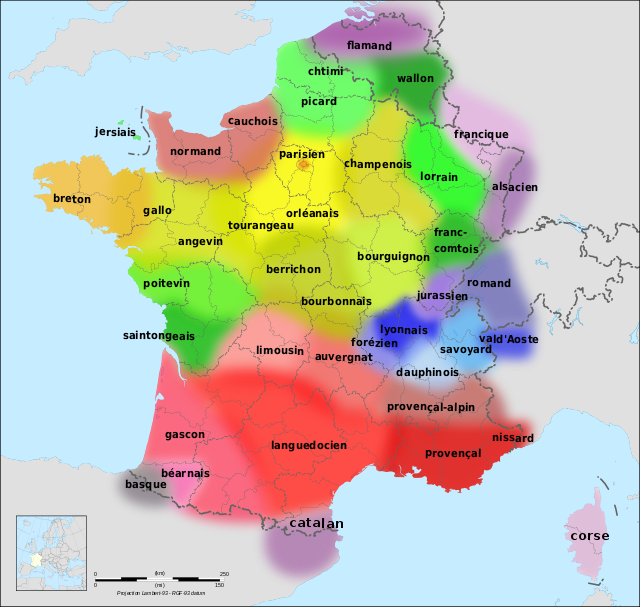 Observations hebdomadaires1. Attestation en langue normande
Covid-19 : une attestation «dérogatouère» en normand (23 mars 2021)
Rédigée en langue normande, l’attestation obligatoire pour se déplacer dans les départements de l’Eure et de la Seine-Maritime dans un rayon de plus de 10 km est légale, puisque traduite en français.
Attestation en langue normande
La langue normande retrouve des couleurs. Une nouvelle preuve ? L’attestation dérogatoire pour se déplacer ou « l’acertainement dérogatouère pouor se déhalaer », traduite en normand et valable depuis le 23 mars dernier sur les départements de l’Eure et de la Seine-Maritime. Comme le souligne le site de la Région Normandie, qui fait en fait sa promotion et sur lequel elle peut être téléchargée, « parce que la situation sanitaire ne doit pas nous faire oublier la culture et l’histoire de notre territoire, Jean-Philippe Joly, de la Fédération des associations pour la langue normande, propose une attestation de déplacement dérogatoire, mise à jour suite aux annonces du 18 mars 2021, à partir de tous les parlers normands continentaux ! » Une initiative déjà prise lors du dernier confinement et donc réactualisée. https://www.leparisien.fr/societe/covid-19-une-attestation-derogatouere-en-normand-28
Attestation en langue normande
Ce document bilingue est tout ce qu’il y a de plus légal puisque comme l’expliquent les services de l’Etat « dès lors que la traduction complète en français apparaît sur le document, et que toutes les mentions de l’attestation d’origine y figurent, il peut être utilisé ».
Menacée de disparition selon l’Unesco, la langue normande bénéficie depuis plusieurs années de l’attention toute particulière de la région Normandie qui a notamment mis sur pied un conseil scientifique et culturel des parlers normands depuis 2019. Et quelques communes ont droit à des panneaux d’entrée de ville avec les deux langues comme celle d’Epaignes – Epagne en normand —, chère au président de région, le centriste Hervé Morin, puisqu’il en était maire jusqu’en 2016.
Acertainement dérogatouère pouor/pouo se déhalaer (à muche-candelles)
Acertainement dérogatouère pouor/pouo se déhalaer (à muche-candelles) 
ATTESTATION DE DÉPLACEMENT DÉROGATOIRE 
Veu cha qui yest cllamaé sus eul/l’ articlle 4 du décret n° 2020‐1310 du 29 du meis d’octobe eud/dé l’aun 2020 qui prêche/caôse des méseures à suure pouo(r) noute portement dé devaunt l’mâovais air eud/dé covid 19. En application du décret n°2020-1310 du 29 octobre 2020 prescrivant les mesures générales nécessaires pour faire face à l'épidémie de Covid19 dans le cadre de l'état d'urgence sanitaire. (1) 
Mei ségnaunt lo/ Je soussigné(e), Mme/M. / 
Naqui eul/lé / Né(e) le à 
Restaunt à / Demeurant à
Acertainement dérogatouère pouor/pouo se déhalaer
[...] Féchounaé à / Fait à : . . . . . . . . . . . . . . . . . . . . . . . eul/lé / Le : . . . . . . . . . . . . . . . . . . . . à : . . . . . . . . . . . heus / heure Annyi/annuit et heus du coumenchement de/eud décachage, à merqui à peine dé Date et heure de début de sortie à mentionner obligatoirement)Sègne / Signature . . . . . . . . . . . . . . . . . . . . . . . . . . . . . . . . . . . . .
Observations hebdomadaires2. Protection et promotion des langues régionalesLoi adoptée
Protection et promotion des langues régionales
30 décembre 2019 Dépôt au parlement. Le 8 avril 2021, l'Assemblée nationale a définitivement adopté (sans modification) la proposition de loi par 247 voix pour, 76 voix contre et 19 abstentions.
Par surprise, cette proposition de loi de l’opposition a été adoptée définitivement après le vote favorable de l’Assemblée nationale en deuxième lecture, malgré les réticences du gouvernement et des députés LRM. (Le Monde, 8 avril 2021)
La loi apporte des mesures de protection et de promotion des langues régionales dans trois domaines : le patrimoine, l’enseignement, les services publics via la signalétique et les actes d’état civil.
Protection et promotion des langues régionales
Pour Paul Molac, c'est "une première dans l'histoire de la Ve République". Le député du Morbihan (Bretagne) salue l'adoption, jeudi 8 avril, de la proposition de loi qu'il a portée sur les langues régionales, à l'Assemblée nationale. Celle-ci permettra deux nouveautés majeures : l'instauration de l'enseignement immersif et la création d'un forfait scolaire pour les écoles privées dispensant une scolarisation en langues régionales.
Enseignement immersif
La loi consacre l'enseignement immersif des langues régionales, dans le Code de l'éducation. Cela désigne un enseignement effectué pour une grande partie du temps scolaire "dans une langue autre que la langue dominante". Aujourd'hui, cette méthode est appliquée dans les écoles associatives de droit privé. Dans les écoles associatives Diwan (4 200 élèves des 20 000 élèves de breton), les formations sont dispensées en une seule langue régionale et le français est progressivement introduit, par exemple à partir du CE1. C'est aussi le cas des Ikastola basques et des Calandreta en Occitanie, par exemple. Cette immersion doit être effectuée "sans préjudice de l'objectif d'une bonne connaissance de la langue française", précise le texte.
Enseignement immersif
En France, il existe cinq réseaux d’écoles associatives et immersives : Seaska au Pays-Basque, Bressola pour les écoles en Catalan, Diwan pour le Breton, Calandreta pour l’occitan, et ABCM Zweisprachigkeit en Alsace (depuis 2017). Au total, on dénombre, à la rentrée 2018, 15 000 élèves dans les écoles, collèges et lycées de ces cinq réseaux.
Pour les enseignants comme pour les élèves, la langue régionale ne remplace pas la langue de la République, mais elle l'enrichit.
Un forfait scolaire
Un forfait scolaire
Cet article prévoit que la participation financière des communes à la scolarisation des élèves en langue régionale dans le privé "est due" lorsque la commune de résidence ne dispose pas d'école dispensant cet enseignement.
Et la Charte européenne des langues régionales ou minoritaires ?
la Charte européenne des langues régionales ou minoritaires, adoptée en 1992 par l’Union Européenne n’est pas ratifiée par la France. 
En 1999, la France signe finalement la Charte européenne, après nombre d'autres pays de l'Union européenne, mais refuse ensuite de la ratifier, car sa constitution s'y opposerait. 
La ratification lie juridiquement l'État contractant, la signature est une simple reconnaissance des objectifs généraux de la charte.
La France est l'un des rares États d'Europe à ne pas avoir ratifié cette charte.
Tentative de ratification en 2015
L'Assemblée nationale a adopté en janvier 2014 un amendement constitutionnel permettant la ratification du traité, ce qui était une promesse de campagne de François Hollande, devenu Président de la République en 2012. Le Sénat a débattu de l’amendement fin 2015 et il l’a rejeté le 27 octobre 2015.
Le Conseil d’État
1.Le Conseil d’État a été saisi le 24 juin 2015 d’un projet de loi constitutionnelle autorisant la ratification de la Charte européenne des langues régionales ou minoritaires. Le projet comporte un article unique insérant dans la Constitution un article 53-3 autorisant la ratification de la Charte européenne des langues régionales et minoritaires adoptée à Strasbourg le 5 novembre 1992 et signée par la France le 7 mai 1999.
2.Le Conseil d’État n’a pu donner un avis favorable à ce texte pour les raisons suivantes
Avis du Conseil constitutionnel
3. Le Conseil constitutionnel a jugé dans sa décision n° 99-412 DC du 15 juin 1999 que la partie II de la Charte européenne des langues régionales et minoritaires, rapprochée de son préambule, « confère des droits spécifiques à des « groupes » de locuteurs de langues régionales ou minoritaires, à l’intérieur de «territoires» dans lesquels ces langues sont pratiquées et que ses dispositions «tendent à reconnaître un droit à pratiquer une langue autre que le français » dans la « vie privée» comme dans la «vie publique », à laquelle la Charte rattache la justice et les « autorités administratives et services publics ». Il en a déduit qu’en adhérant à la Charte, la France méconnaîtrait les principes constitutionnels d’indivisibilité de la République, d’égalité devant la loi, d’unicité du peuple français et d’usage officiel de la langue française.
Observations hebdomadaires3. Proposition de loi nº 2473 visant à promouvoir la France des accents.
En décembre 2019, Christophe Euzet, député de l’Hérault* du groupe Agir ensemble de la majorité présidentielle, dépose avec des collègues à l’Assemblée nationale la Proposition de loi nº 2473 visant à promouvoir la France des accents.
La loi a été adoptée en première lecture par l’Assemblée nationale le 26 novembre 2020.
La proposition de loi reconnait l'accent comme un critère de discrimination. Elle entend lutter contre la « glottophobie ». https://www.vie-publique.fr/loi/277433-proposition-de-loi-glottophobie-promouvoir-la-france-des-accents 
*L’Hérault est un département français de la région Occitanie.
Proposition de loi nº 2473 visant à promouvoir la France des accents.
La proposition de loi entend promouvoir, selon son exposé des motifs, la diversité de prononciation de la langue française, en prohibant les discriminations par l’accent que l’on constate factuellement dans les fonctions impliquant, tout particulièrement, une expression publique.
Elle fait de l'accent une des causes de discriminations sanctionnées par la loi, aux côtés des 22 critères existants (origine, sexe, situation de famille, handicap, opinions politiques, patronyme...).
Elle inscrit ce nouveau critère discriminant à la fois dans le code pénal, dans le code du travail et dans la fonction publique.
Proposition de loi nº 2473 visant à promouvoir la France des accents.
Ce nouveau critère de discrimination est introduit dans le code pénal. La personne coupable d'une telle discrimination encourt jusqu'à trois ans de prison et 45 000 euros d’amende (par exemple en cas de refus d'accéder à un bien ou un service).
L'accent est également inscrit dans le code du travail, qui précise les critères de discrimination spécifiques aux relations de travail (recrutement, accès à un stage, promotion, licenciement ...).
Toute discrimination fondée sur l'accent est également interdite dans la fonction publique (recrutement, titularisation,  rémunération, évaluation, affectation...). Des sanctions disciplinaires pourront être prononcées à l’encontre de leurs auteurs
Article 1° L’article 225-1 du code pénal est ainsi modifié :1° Au premier alinéa, après le mot : « syndicales, », sont insérés les mots : « de leur accent, » ; 
2° Au second alinéa, après le mot : « syndicales, », sont insérés les mots : « de l’accent, ». Article 2 
À l’article L. 1132-1 du code du travail, après le mot : « handicap », sont insérés les mots : « , de son accent ». 
Article 3 (nouveau)Au deuxième alinéa de l’article 6 de la loi n° 83-634 du 13 juillet 1983 portant droits et obligations des fonctionnaires, après le mot « origine, », sont insérés les mots : « de leur accent, ».
Au premier alinéa de l’article 1er de la loi n° 2008-496 du 27 mai 2008 portant diverses dispositions d’adaptation au droit communautaire dans le domaine de la lutte contre les discriminations, après le mot : « syndicales, », sont insérés les mots : « de son accent, ».
Article 1° L’article 225-1 du code pénal
Constitue une discrimination toute distinction opérée entre les personnes physiques sur le fondement de leur origine, de leur sexe, de leur situation de famille, de leur grossesse, de leur apparence physique, de la particulière vulnérabilité résultant de leur situation économique, apparente ou connue de son auteur, de leur patronyme, de leur lieu de résidence, de leur état de santé, de leur perte d'autonomie, de leur handicap, de leurs caractéristiques génétiques, de leurs mœurs, de leur orientation sexuelle, de leur identité de genre, de leur âge, de leurs opinions politiques, de leurs activités syndicales, “de leur accent, » de leur capacité à s'exprimer dans une langue autre que le français, de leur appartenance ou de leur non-appartenance, vraie ou supposée, à une ethnie, une Nation, une prétendue race ou une religion déterminée.
Article L. 1132-1 du code du travail
Principe de non-discrimination
Aucune personne ne peut être écartée d'une procédure de recrutement ou de nomination ou de l'accès à un stage ou à une période de formation en entreprise, aucun salarié ne peut être sanctionné, licencié ou faire l'objet d'une mesure discriminatoire, directe ou indirecte, telle que définie à l'article 1er de la loi n° 2008-496 du 27 mai 2008 portant diverses dispositions d'adaptation au droit communautaire dans le domaine de la lutte contre les discriminations, notamment en matière de rémunération, au sens de l'article L. 3221-3, de mesures d'intéressement ou de distribution d'actions, de formation, de reclassement, d'affectation, de qualification, de classification, de promotion professionnelle, de mutation ou de renouvellement de contrat en raison de son origine, de son sexe, de ses moeurs, de son orientation sexuelle, de son identité de genre, de son âge, de sa situation de famille ou de sa grossesse, de ses caractéristiques génétiques, de la particulière vulnérabilité résultant de sa situation économique, apparente ou connue de son auteur, de son appartenance ou de sa non-appartenance, vraie ou supposée, à une ethnie, une nation ou une prétendue race, de ses opinions politiques, de ses activités syndicales ou mutualistes, de son exercice d'un mandat électif, de ses convictions religieuses, de son apparence physique, de son nom de famille, de son lieu de résidence ou de sa domiciliation bancaire, ou en raison de son état de santé, de sa perte d'autonomie ou de son handicap, de sa capacité à s'exprimer dans une langue autre que le français.
Au deuxième alinéa de l’article 6 de la loi n° 83-634 du 13 juillet 1983
Art. 6.- La liberté d'opinion est garantie aux fonctionnaires. Aucune distinction, directe ou indirecte, ne peut être faite entre les fonctionnaires en raison de leurs opinions politiques, syndicales, philosophiques ou religieuses, de leur origine, de leur accent, »  de leur orientation sexuelle ou identité de genre, de leur âge, de leur patronyme, de leur situation de famille ou de grossesse, de leur état de santé, de leur apparence physique, de leur handicap ou de leur appartenance ou de leur non-appartenance, vraie ou supposée, à une ethnie ou une race.
Article 1 la loi n° 2008-496 du 27 mai 2008(lutte contre les discriminations)
Constitue une discrimination directe la situation dans laquelle, sur le fondement de son origine, de son sexe, de sa situation de famille, de sa grossesse, de son apparence physique, de la particulière vulnérabilité résultant de sa situation économique, apparente ou connue de son auteur, de son patronyme, de son lieu de résidence ou de sa domiciliation bancaire, de son état de santé, de sa perte d'autonomie, de son handicap, de ses caractéristiques génétiques, de ses mœurs, de son orientation sexuelle, de son identité de genre, de son âge, de ses opinions politiques, de ses activités syndicales, de leur accent, » de sa capacité à s'exprimer dans une langue autre que le français, de son appartenance ou de sa non-appartenance, vraie ou supposée, à une ethnie, une nation, une prétendue race ou une religion déterminée, une personne est traitée de manière moins favorable qu'une autre ne l'est, ne l'a été ou ne l'aura été dans une situation comparable.
glottophobie
Terme forgé par Philippe Blanchet, sociolinguiste de l’Université de Rennes (Bretagne)
Philippe Blanchet, Discriminations : combattre la glottophobie
Paris, Éd. Textuel, coll. Petite Encyclopédie critique, 2016.
 
Philippe Blanchet, Je n'ai plus osé ouvrir la bouche... : témoignages de glottophobie vécue et moyens de se défendre, Limoges, Lambert-Lucas, 2018.
Définition
« Le mépris, la haine, l’agression, le rejet, l’exclusion, de personnes, discrimination négative effectivement ou prétendument fondés sur le fait de considérer incorrectes, inférieures, mauvaises certaines formes linguistiques (perçues comme des langues, des dialectes ou des usages de langues) usitées par ces personnes, en général en focalisant sur les formes linguistiques (et sans toujours avoir pleinement conscience de l’ampleur des effets produits sur les personnes). » (Blanchet, 2016, p. 45)
Les données
Dans un sondage réalisé par l’IFOP* en 2020 sur un échantillon de 2.019 personnes, 50% disent avoir un accent régional : 29% disent qu’ils s’expriment avec un accent « un peu marqué », 16% avec un accent « assez marqué » et 5% avec un accent « très marqué ». Ces nombres sont plus élevés dans les milieux des ouvriers et employés. 
Les accents sont plus répandus dans les territoires éloignés de Paris : Dans le Nord-Pas-de-Calais et les Midi-Pyrénées plus de 80% de personnes affirment parler avec un accent. En Franche-Comté, Alsace, Lorraine, la Bourgogne et le Languedoc-Roussillon, les nombres augmentent à des niveaux entre 66% et 80%. Dans les régions voisines de Paris, seulement 33% des répondants disent s’exprimer avec un accent. 
* IFOP : Institut national d’opinion publique.